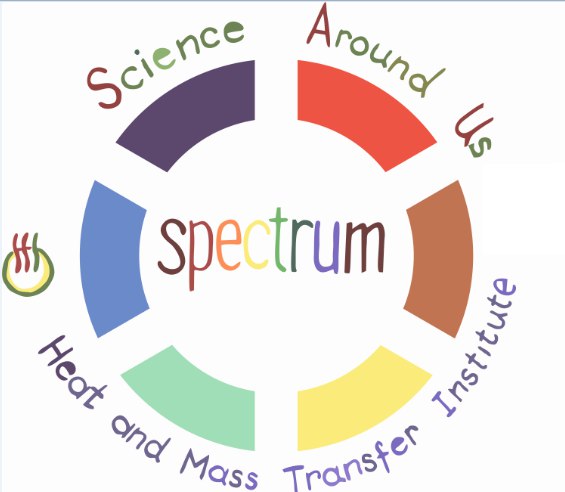 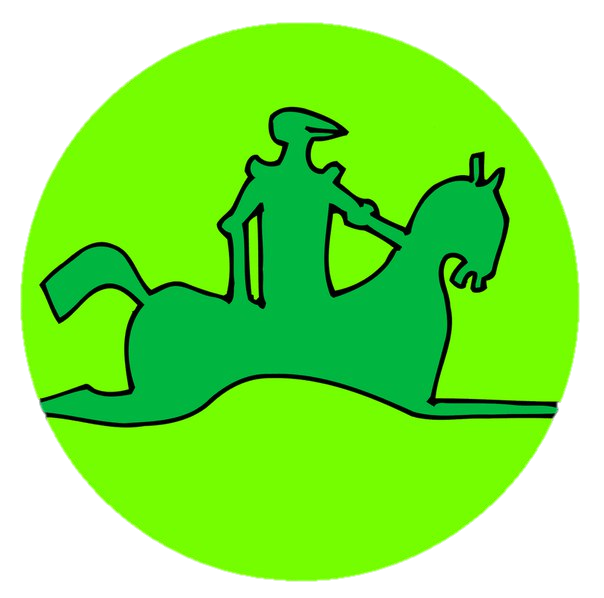 Problem № 22
Problem
Compare several methods to empty a bottle of water and indicate the fastest method
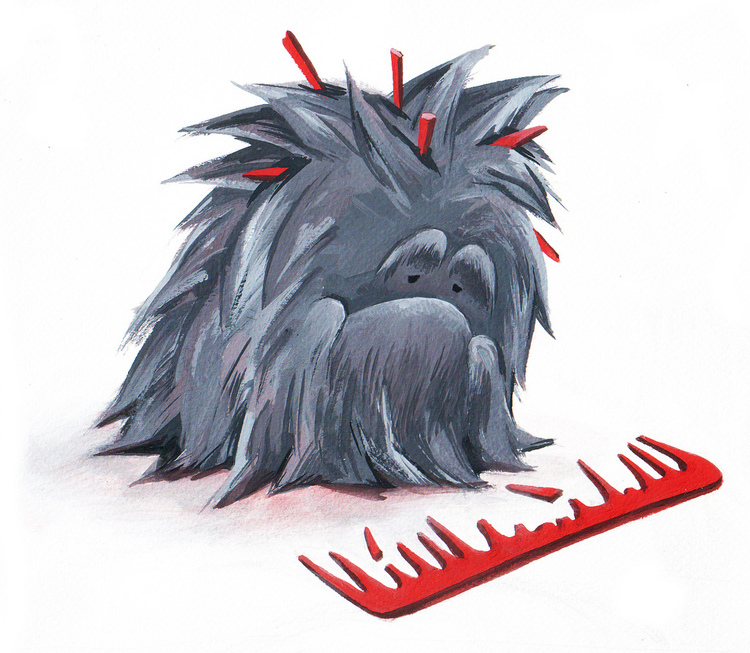 2
Standard bottle
V=0,5 l
1,9 cm
6 cm
Time: 8±0,2 sec.
3
What is happened?
Lower pressure
Bloom!
Time
Mg(less water)
Mg(water)
4
Parameters
Create other way to air bubble
Change the diameter of neck of a bottle 
Create the hole in the bottom
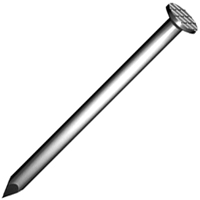 5
Other way
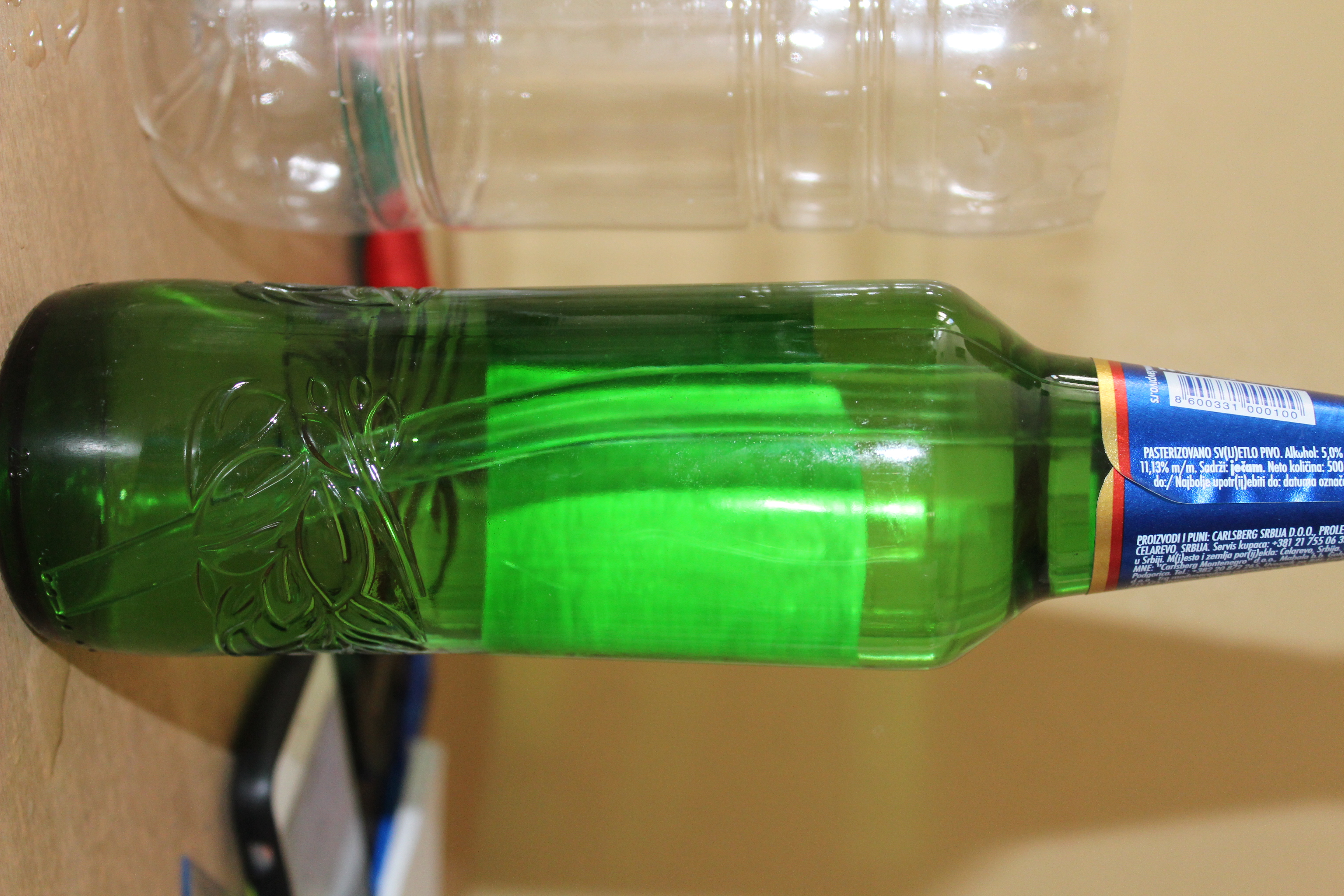 6
Experiment
7
Tubes
Bigger way out for water
8
Neck
9
Hole
We can’t create a hole
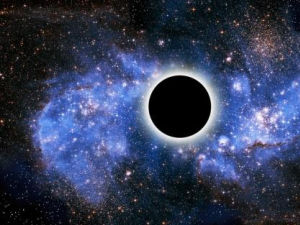 10
Other methods
Create a vortex in the bottle
Temperature
11
Conclusion
To make faster empty we should make bigger exit square. 
Or should create other method
12
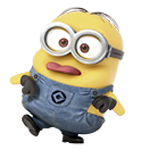 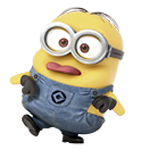 Thanks for you attention! Be happy!
13